7 класс.Интерьер, который мы создаём. Угловая перспектива
Задача: отражать в эскизном проекте дизайна интерьера своей собственной комнаты или квартиры образно-архитектурный композиционный замысел.
1Для выполнения творческой работы определись какое помещение по функциональности.2Какие объекты главные3 пропорции объектов относительно друг друга4цветовое решение
Угловая  и фронтальная     перспективы интерьеров.
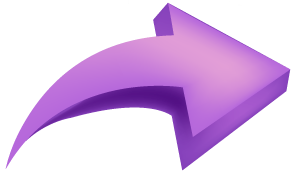 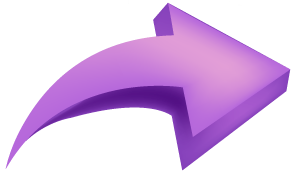 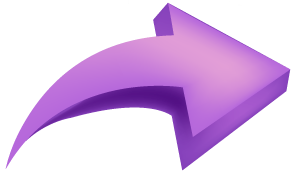 Т С
Т С
Угловая перспектива интерьера строится на две и более проекций (Точек Схода)
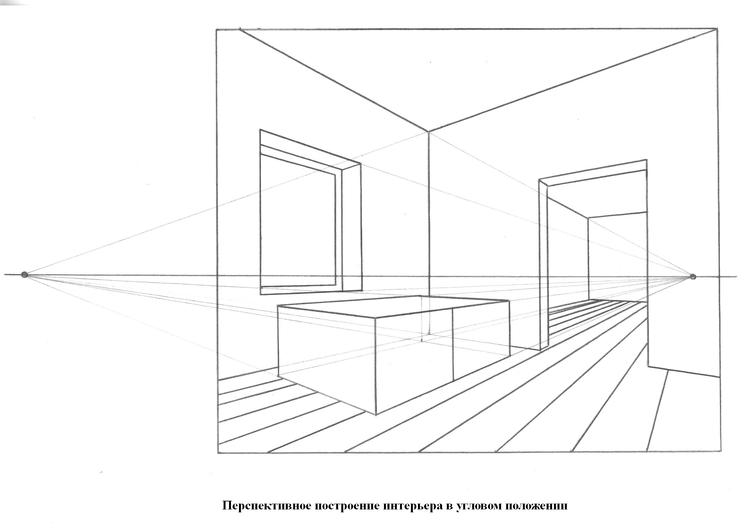 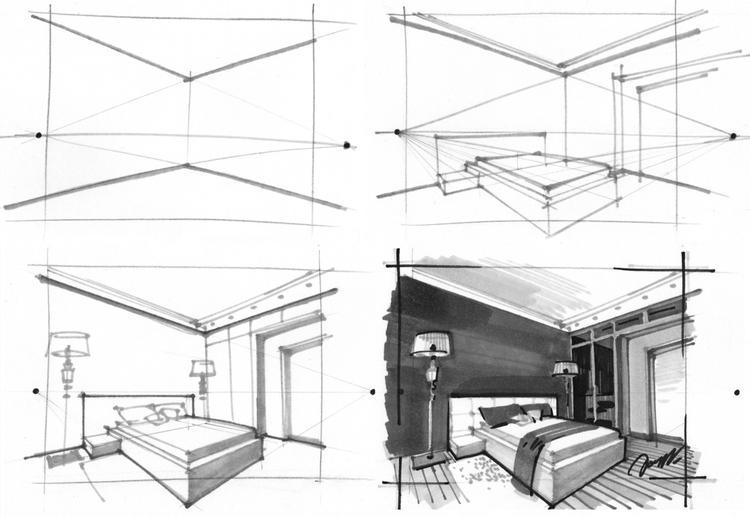 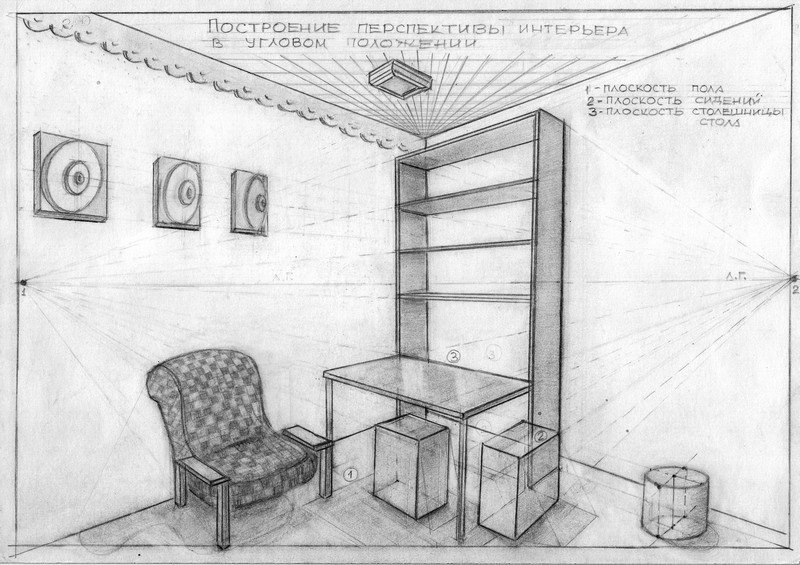 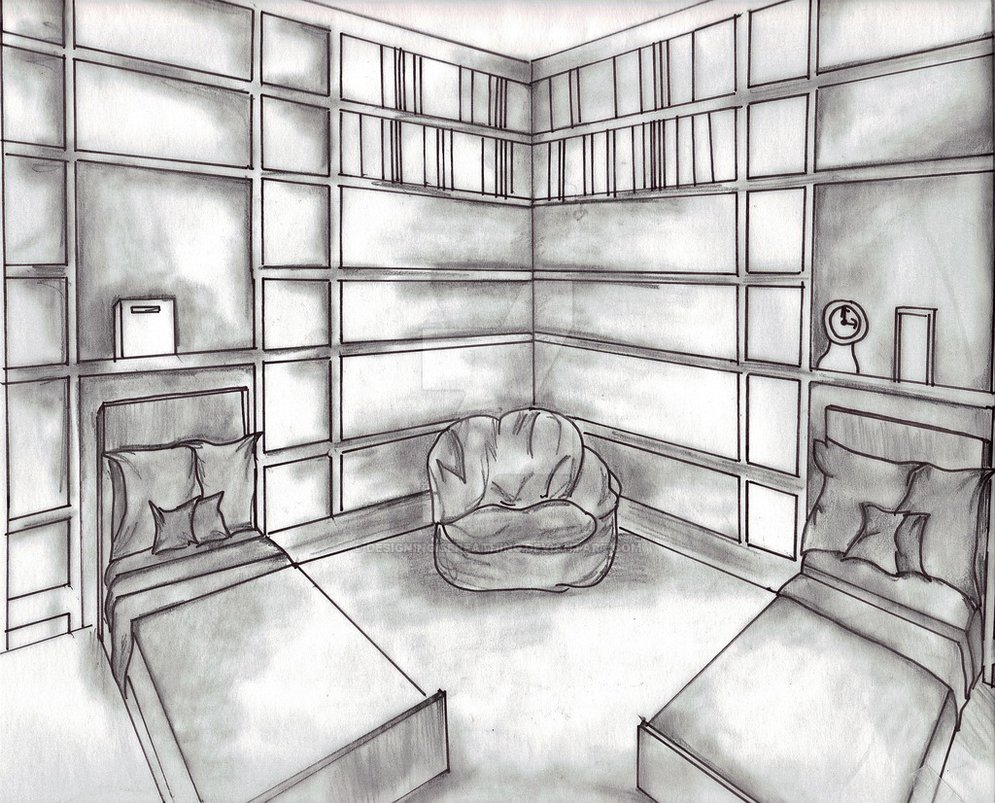 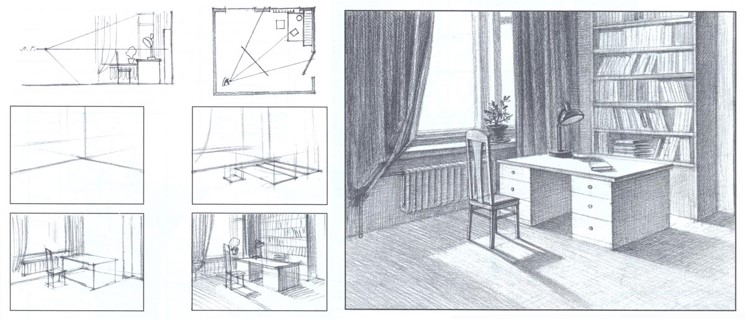 Выполни изображение углового интерьера.